How Will Guided Pathways Implementation Look When We Return to “Business as Usual”?Marty Alvarado | Ginni May | Krystinne MicaMay 22, 2020  | 10:00 – 11:00
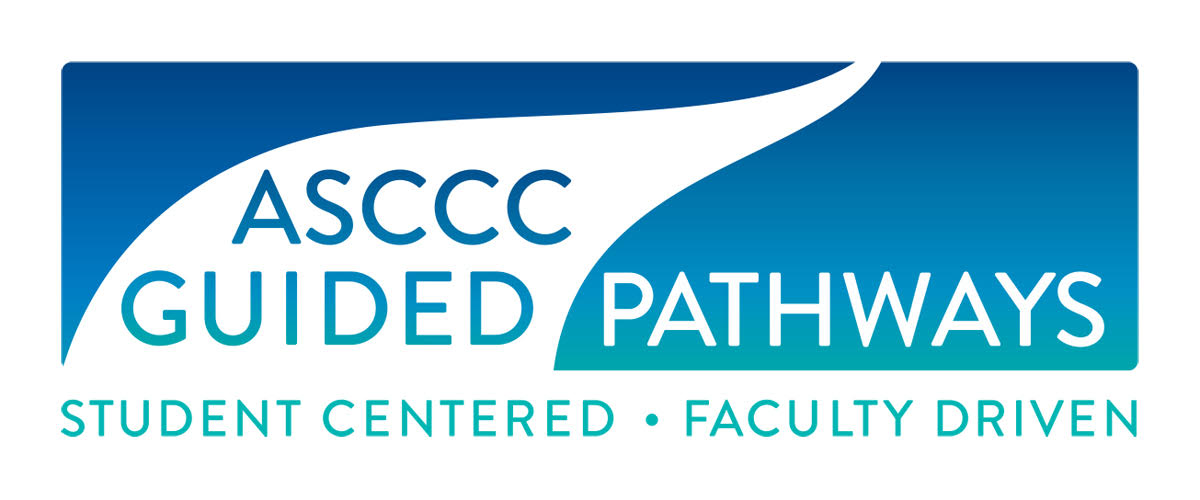 Presenters				Today’s Plan
Use the Chat feature to ask questions and provide comments.

We will discuss:
“Business as Usual”
The California Community Colleges Guided Pathways Grant  (Award) Program Update
Opportunities and Challenges moving forward
Marty Alvarado, CCCCO Executive Vice Chancellor for Educational Services

Ginni May, ASCCC Treasurer, Guided Pathways Task Force Chair

Krystinne Mica, ASCCC Executive Director
“Business as Usual”
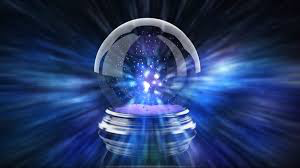 “Business as Usual”
When will colleges return to “business as usual”?
What will “business as usual” look like?

Considerations
Summer and Fall will mostly be online – How will this effect students?
What will look the same what will look different?
We are Better Together – Stone Soup
Leveraging Guided Pathways concepts as a permanent approach to problem solving
How long until ”business as usual” or the New Normal? 2-4 years?
Guided Pathways Advisory Committee: Priorities
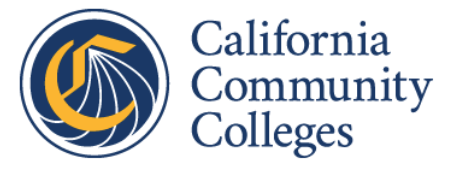 Strengthen our focus on equity.
Redesign processes to strengthen student participation and the student voice in statewide initiatives.
Invest in statewide professional development focused on improving and strengthening awareness and knowledge of the role of equity within the reform agenda and initiatives.
Model the integration of reforms at the state level.
Develop and communicate a comprehensive technology portfolio that supports the student journey.
Evaluate and redesign the RFA/RFP processes to better align with the Vision for Success goals and commitments.
Guided Pathways Advisory Committee: Priorities
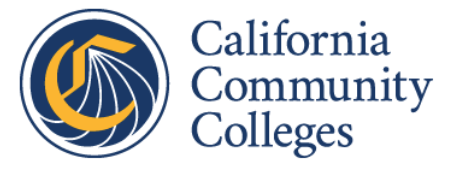 Redesign professional development and technical support for districts and colleges.
Launch professional development to strengthen colleges’ capacity to engage in data review and translate into operational efforts to advance the local Vision Goals.
Launch a regional GP pilot in partnership with the Success Center via philanthropic investments.
Launch proof of concept innovations.
Develop integrated planning and budgeting demo on the Vision Resource Center.
Launch Competency Based Education pilot
California Community Colleges Guided Pathways Grant (Award) Program: Update
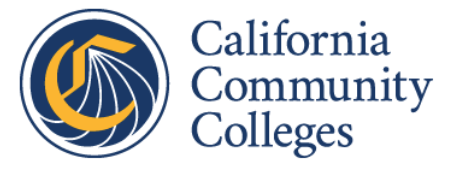 $150M Allocated for the California Community College system – has already been appropriated
10% for CCCCO = $15M for indirect support of the program
90% for CCCs = $135M
Year 1 – 25%
Year 2 – 30%
Year 3 – 25%
Year 4 – 10%
Year 5 – 10%


Final allocations for years 4 and 5 in July 2020 and July 2021, respectively
Must be spent by June 30, 2022
ASCCC and Guided Pathways
College Resource Teams – In Person or Virtual
Existing Resources (that will not go away)
Rostrum Articles
Canvas Website
ASCCC Website
Professional Development – Responsive to College Needs
Webinar Series
Part of Institutes and other Events
Regional Meetings

What else would be helpful for your college?
Opportunities
Guided Pathways implementation even better after COVID-19 crisis…?

		 Before




								After
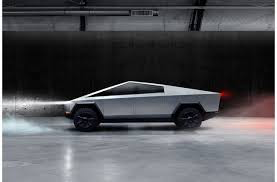 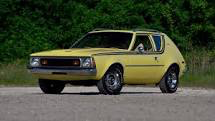 [Speaker Notes: Ginni and Marty and Krystinne
These notes Ginni can cover:
We are looking at an opportunity to improve our GP frameworks implementation – before the COVID-19 crisis and after
Improvement to communication with students
Sent colleges and partners into action to ascertain needs of students in regard to distance education, and especially in this crisis situation
We have really been able to see some of the equity issues for our students: access to sufficient technology, ability to work from home, 
Colleges and partners evaluating specific needs of faculty to teach high quality curriculum via distance education modality
A time to pull together, appreciate struggles, and embrace each others’ strengths]
Guided Pathways
The Foundation Remains Unchanged

Equity elements embedded within each of the 4 Pillars
10
What do we consider from the student’s perspective? 
Intentional personalized advising – cranium café provided by the Chancellor’s Office 
Clarified program information –Pillar I
Placement based on student self-identified goals and needs, using multiple measures – Pillar II
Jobs “on campus” and especially within the field of study (keeps them at the institution and makes field of study relevant – Pillar III
Determine meaningful assessment – Pillar IV
Guided Pathways Impact on Students
Equity
11
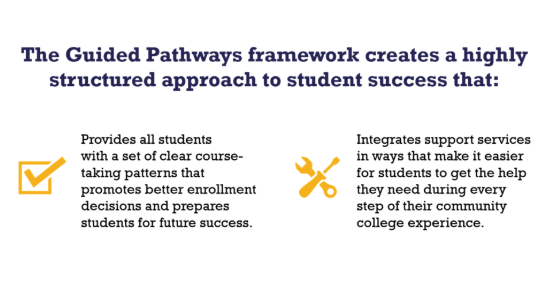 Guided Pathways Framework
Based on a Standard of Responding to Student Needs
12
Challenges
Determining what education cannot or should not be provided via distance education modality
How can we support students that cannot (or choose not to) take coursework via distance education modality? How do we help them stay on the path?
Being ready to respond to the unknown
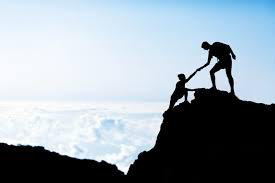 Questions and Comments
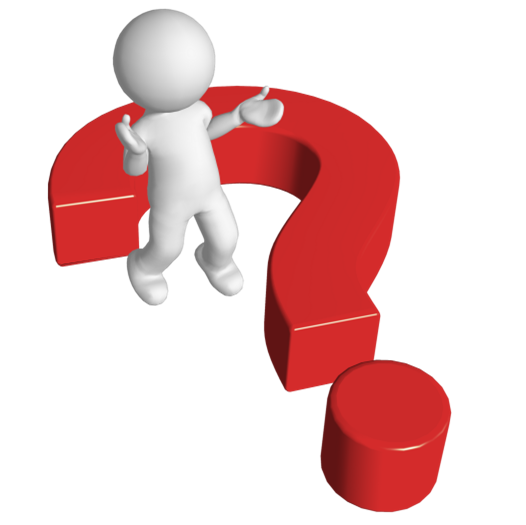 Please provide questions and comments in the Chat…
Resources
ASCCC Guided Pathways Resources: https://asccc.org/guided-pathways
ASCCC Guided Pathways Task Force: https://www.asccc.org/directory/guided-pathways-task-force
Questions for ASCCC? Email: info@asccc.org
ASCCC Website: https://www.asccc.org

CCCCO Guided Pathways: https://www.cccco.edu/College-Professionals/Guided-Pathways
Success Center for California Community Colleges: https://foundationccc.org/What-We-Do/Student-Success/Success-Center-for-California-Community-Colleges
Vision Resource Center: https://visionresourcecenter.cccco.edu
Thank You!
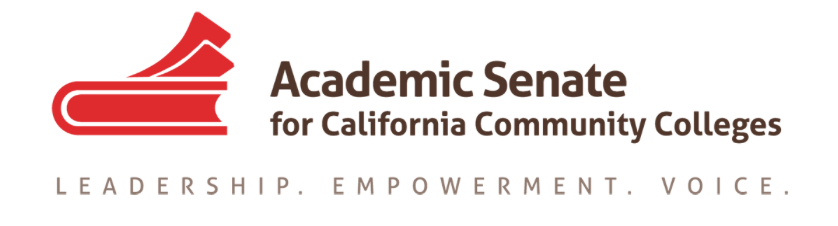 s
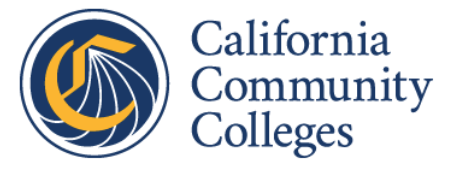